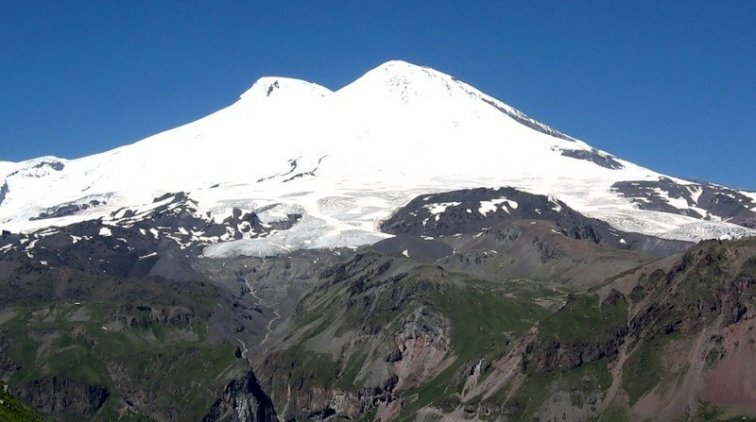 Эльбрус
Эльбрус - это высочайшая вершина Кавказа и Европы, расположена на границе республик Карачаево-Черкессии и Кабардино-Балкарии.
Эльбрус имеет две вершины. Самая высокая западная вершина имеет высоту 5642 м, а восточная 5623 м. Обе вершины Эльбруса покрыты вечными снегами и льдами.
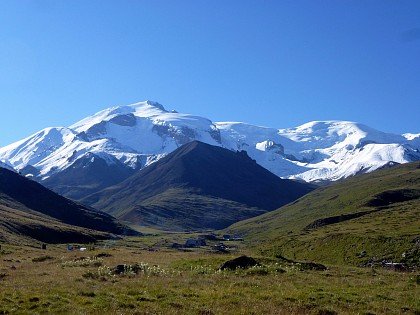 Восточный склон
Эльбрус сформировался более миллиона лет назад, раньше он был действующим вулканом, и до сих пор не утихают споры, потух он или просто спит. В пользу версии о спящем вулкане говорит тот факт, что горячие массы сохраняются в его глубинах и подогревают термальные источники до +60°. В недрах Эльбруса рождаются и насыщаются знаменитые минеральные воды курортов Северного Кавказа — Кисловодска, Пятигорска, Ессентуков, Железноводска. Гора состоит из чередующихся слоёв пепла, лавы и туфа. Последний раз исполин извергался в 50 году н. э.
Ни одна из вершин Европы и Кавказа не может сравниться с Эльбрусом по красоте форм, по обширности полей и вечных льдов.
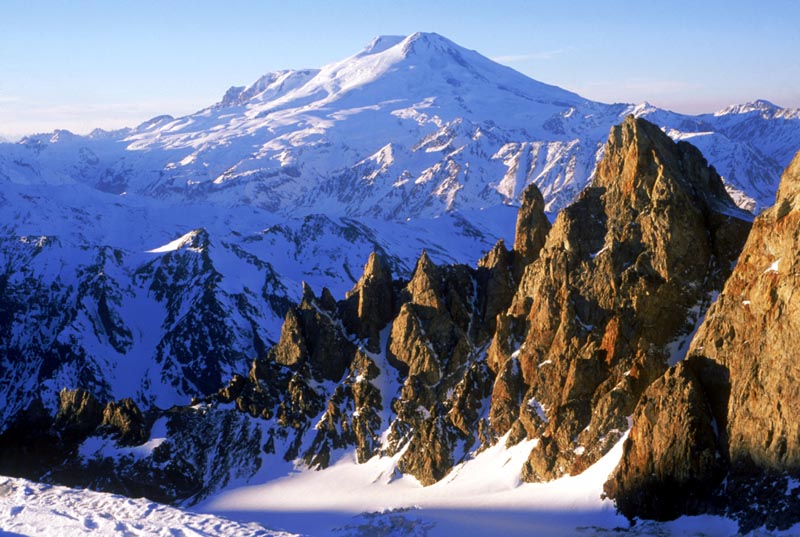 На Эльбрусе суровый климат, роднящий его с арктическим районом. Средняя температура самого тёплого месяца-1,4 º. Осадков на Эльбрусе много, но они выпадают только в виде снега.
Эльбрус иногда сравнивают с куском льда размером в 6 километров. Самый холодный месяц на Эльбрусе – февраль, самый тёплый – июль (самая высокая дневная температура в этом месяце достигает только восьми градусов тепла.
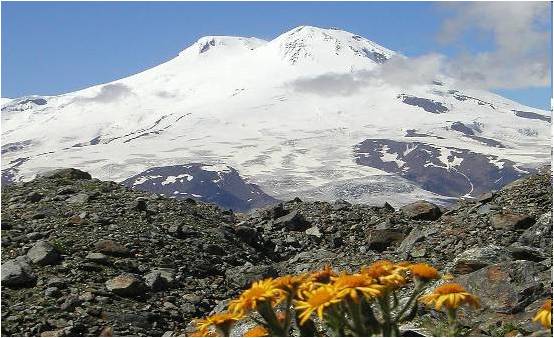 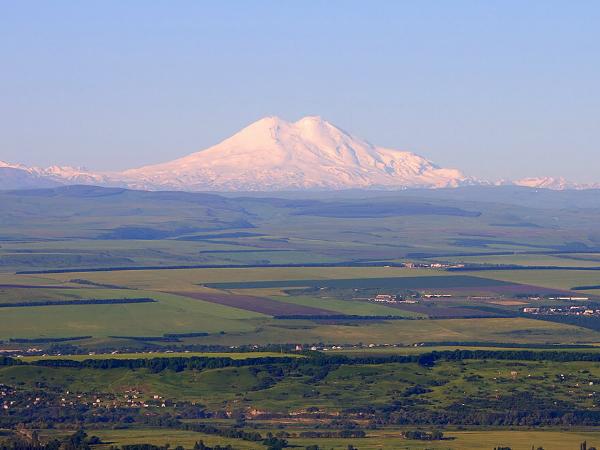 Август - самый лучший месяц для восхождения на Эльбрус, в это время стаивает снег, открываются все трещины во льду.
Ледники Эльбруса
Общая площадь оледенения Эльбруса составляет 134 кв. км – это около 10% от всех ледников северного Кавказа.
Вечный снег на северном склоне Эльбруса начинается с высоты 3850м, на южном склоне снеговая линия несколько ниже. Мощность ледникового покрова Эльбруса очень неравномерна. Она изменяется в зависимости от рельефа, глубины долин, по которым стекает лед, условий накопления снега (от десятка до сотни метров).
Ледники Эльбруса
Ледники Эльбруса питают три крупные реки, дающие воду оросительным системам Ставрополья: Баксан, Малку и Кубань.
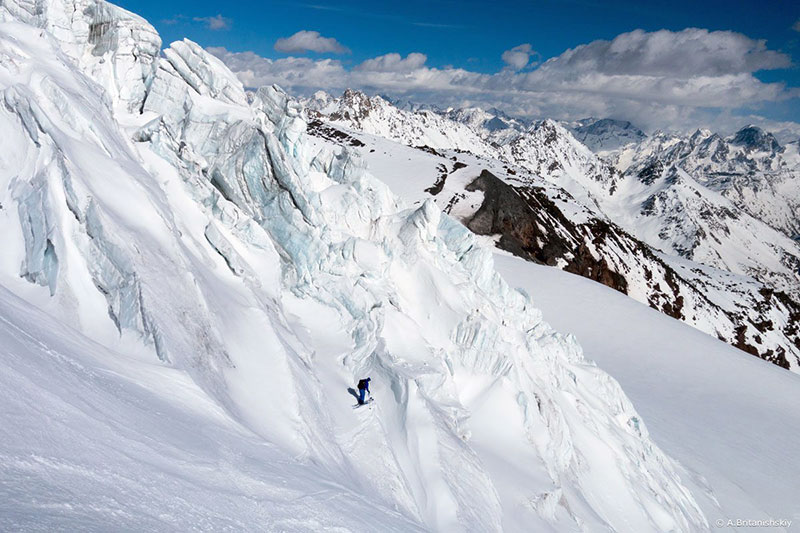 История покорения Эльбруса
Официальной датой покорения Эльбруса считается 1829 год, когда была организована экспедиция, руководимая начальником Кавказской укрепленной линии генералом Г. А. Эмануэлем. Поскольку экспедиция носила научный характер, к участию в ней были привлечены лучшие силы Российской Академии наук во главе с академиком Адольфом Купфером — геофизиком, геологом, основателем Главной физической обсерватории в Петербурге.
История покорения Эльбруса
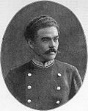 Первую карту вулкана составил русский топограф Пастухов, покоривший Эльбрус без проводников.
Известно о балкарском охотнике Ахие Саттаеве, поднимавшемся на вершины Эльбруса 9 раз, причём последнее восхождение он совершил в возрасте 121 года.
В советское время покорение Эльбруса стало очень престижным, альпинизм на его склонах принял массовый характер.
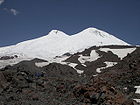 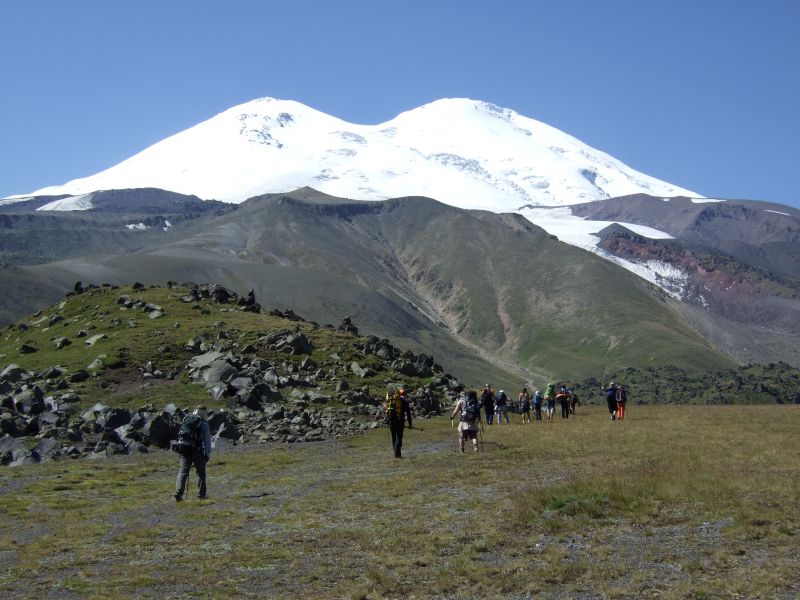 В наши дни гора Эльбрус — Мекка альпинистов, лыжников и фрирайдеров.
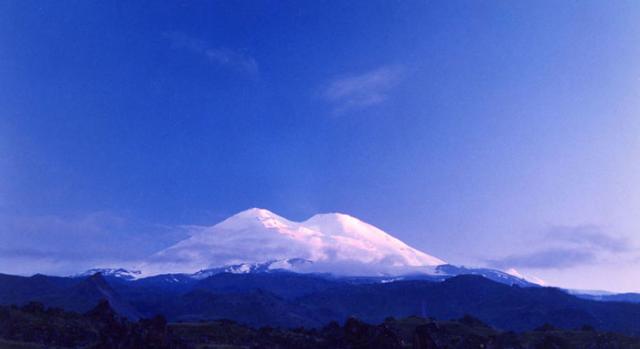 Спасибо за внимание!